Critical Design ReviewUSLI
Windward Community College
University of Hawaii
2012-2013
1
Rocket: The Green MachinePayload: Wilfred
Team Official: Dr. Jacob Hudson
Ke Kime Kao Lele Keu Loa
Kristi Ross
Lyra Hancock
Warren Mamizuka
Ada Garcia 
Kristin Barsoumian
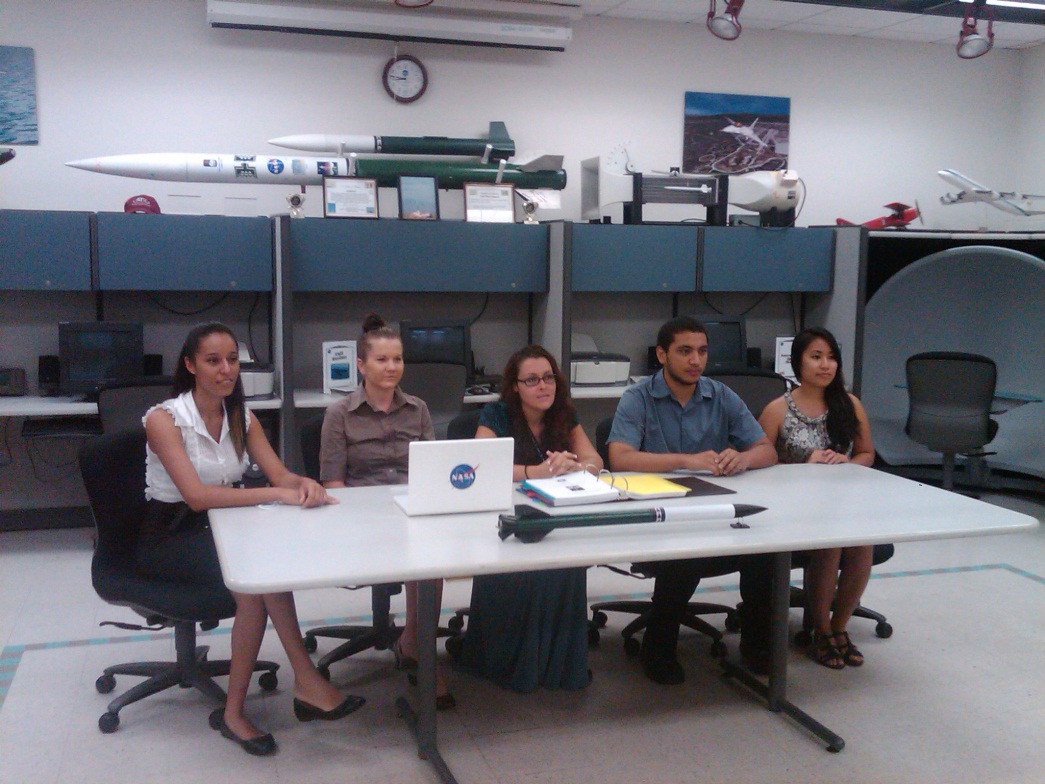 2
Rocket Design Criteria
Build a Rocket to be launched to an altitude of 5280 ft. (1 mile)
Rocket must carry a scientific payload
Rocket must return safely
3
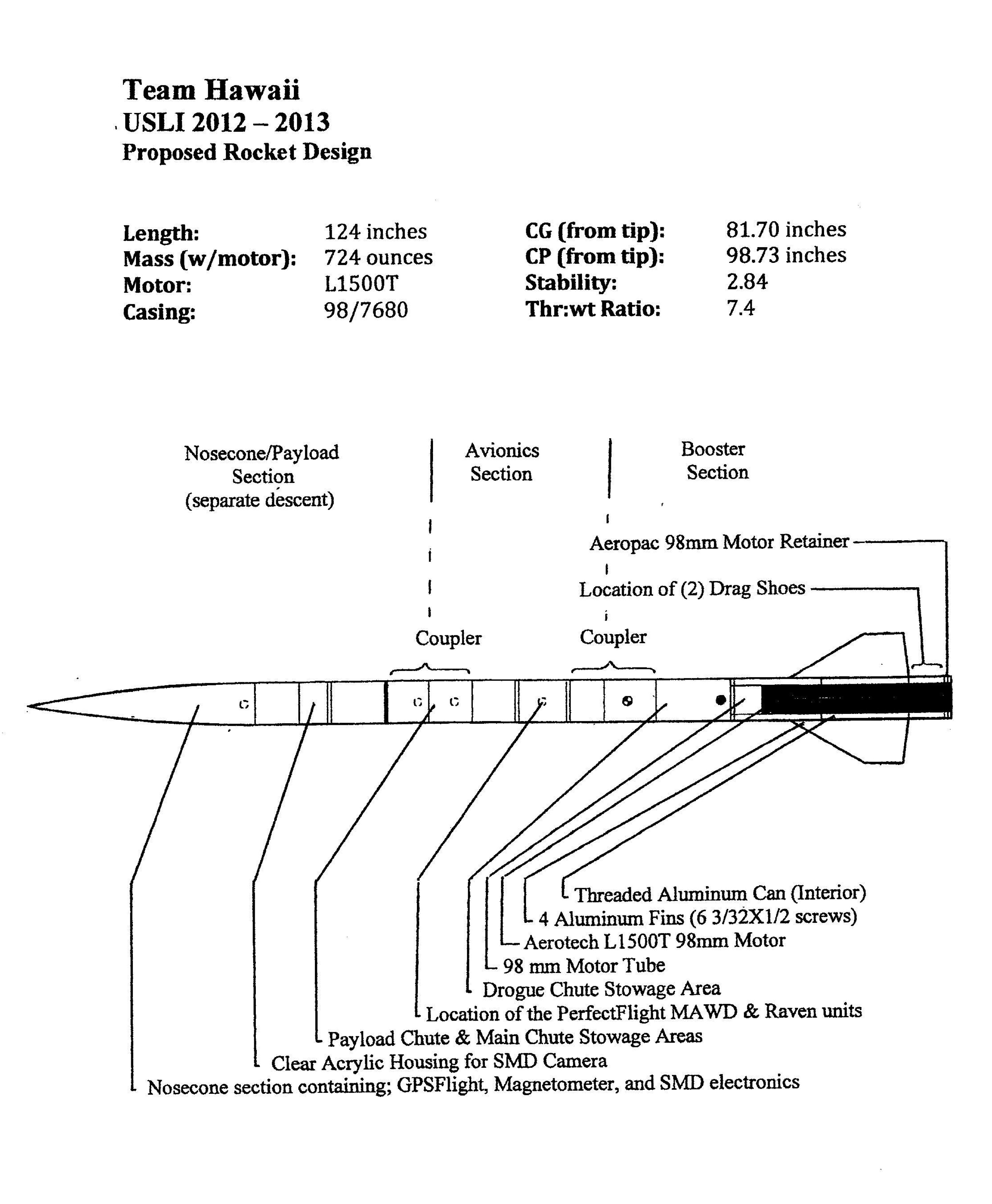 The Green Machine
4
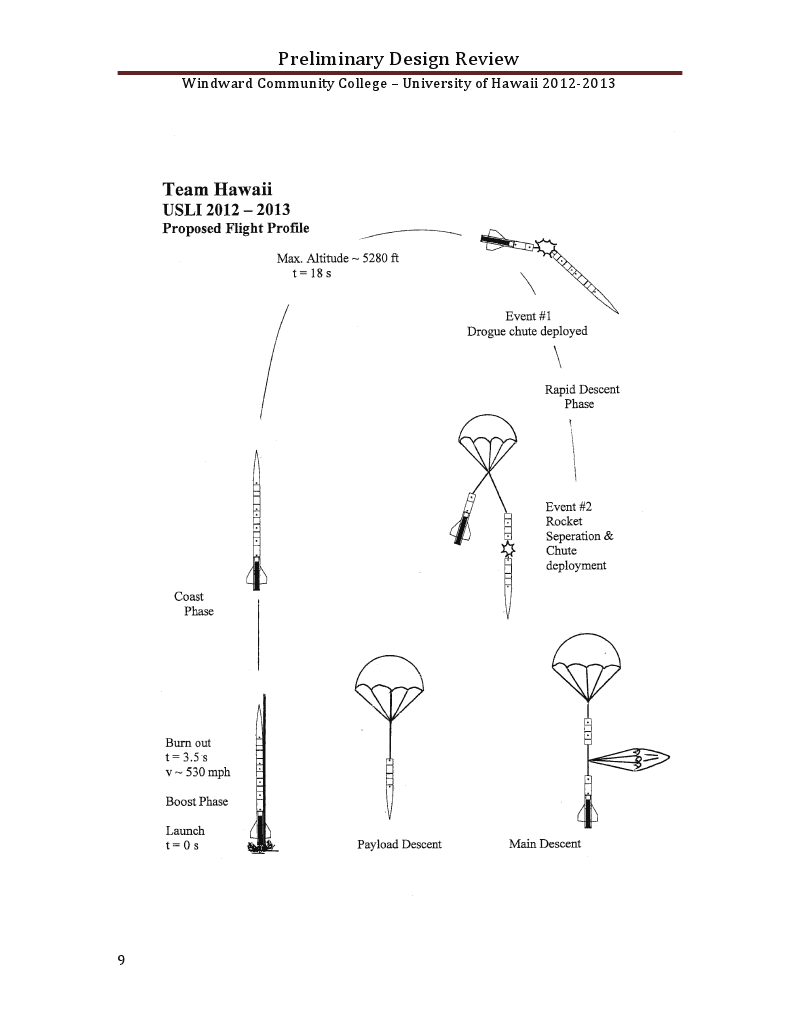 Flight Profile
5
Rocket Design Details
Length:	 		124 in.
Diameter:		6 in.
Unloaded Weight:	496 oz.
Weight:			724 oz.
Materials:		G10 Fiberglass
Recovery:		Dual Deployment, Electronic
Propulsion:	 	AEROTECH L1500T
6
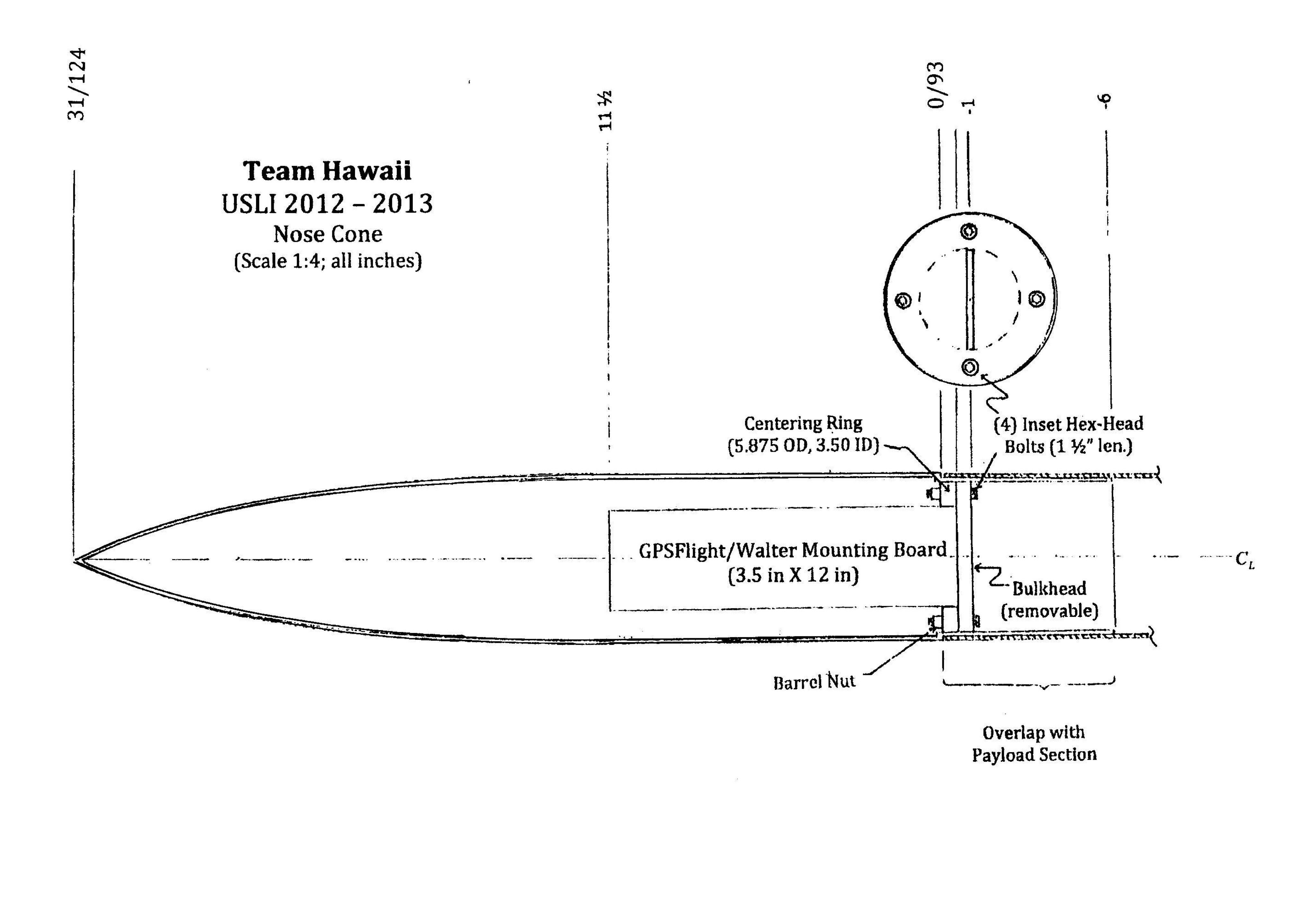 7
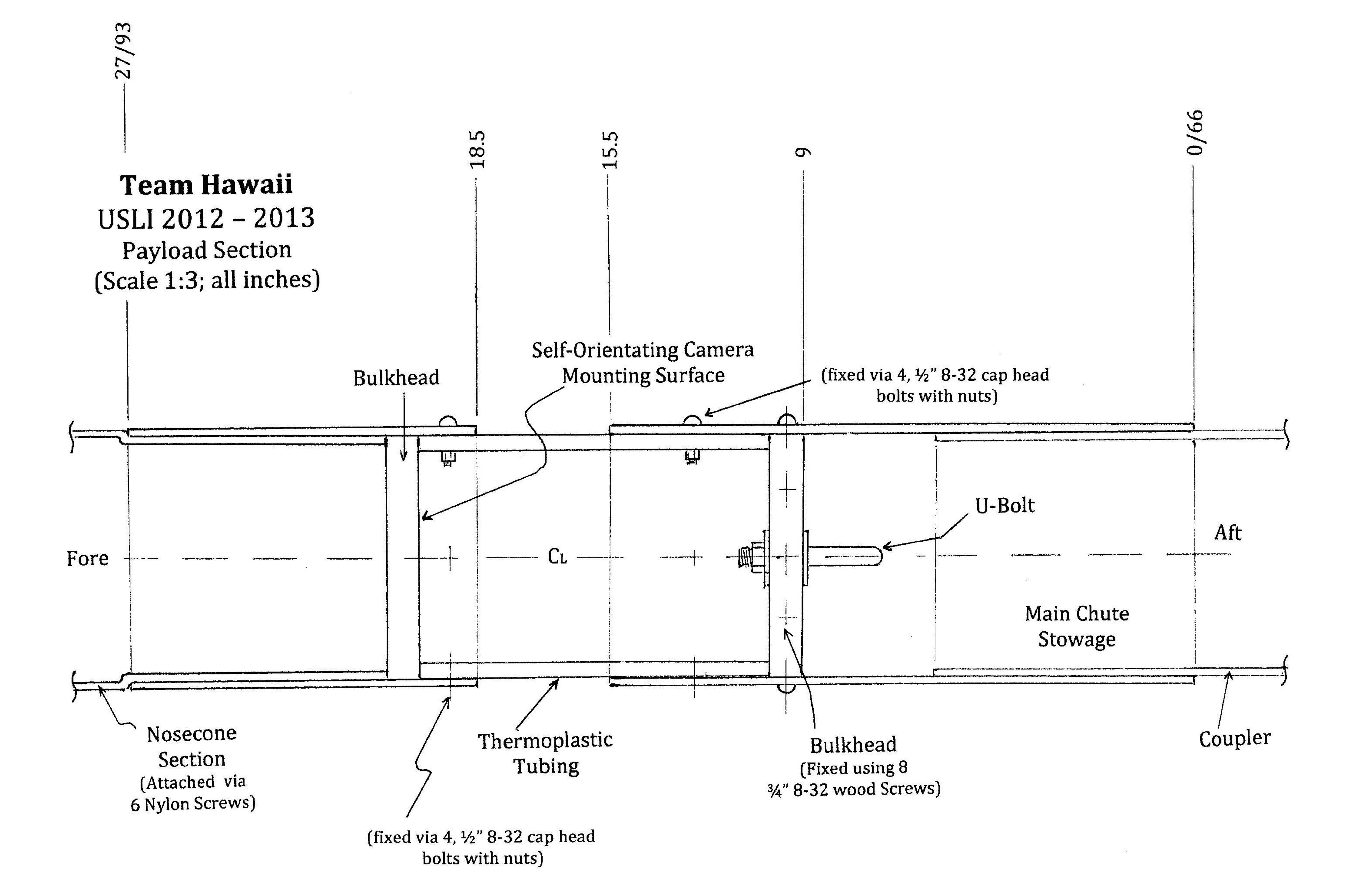 8
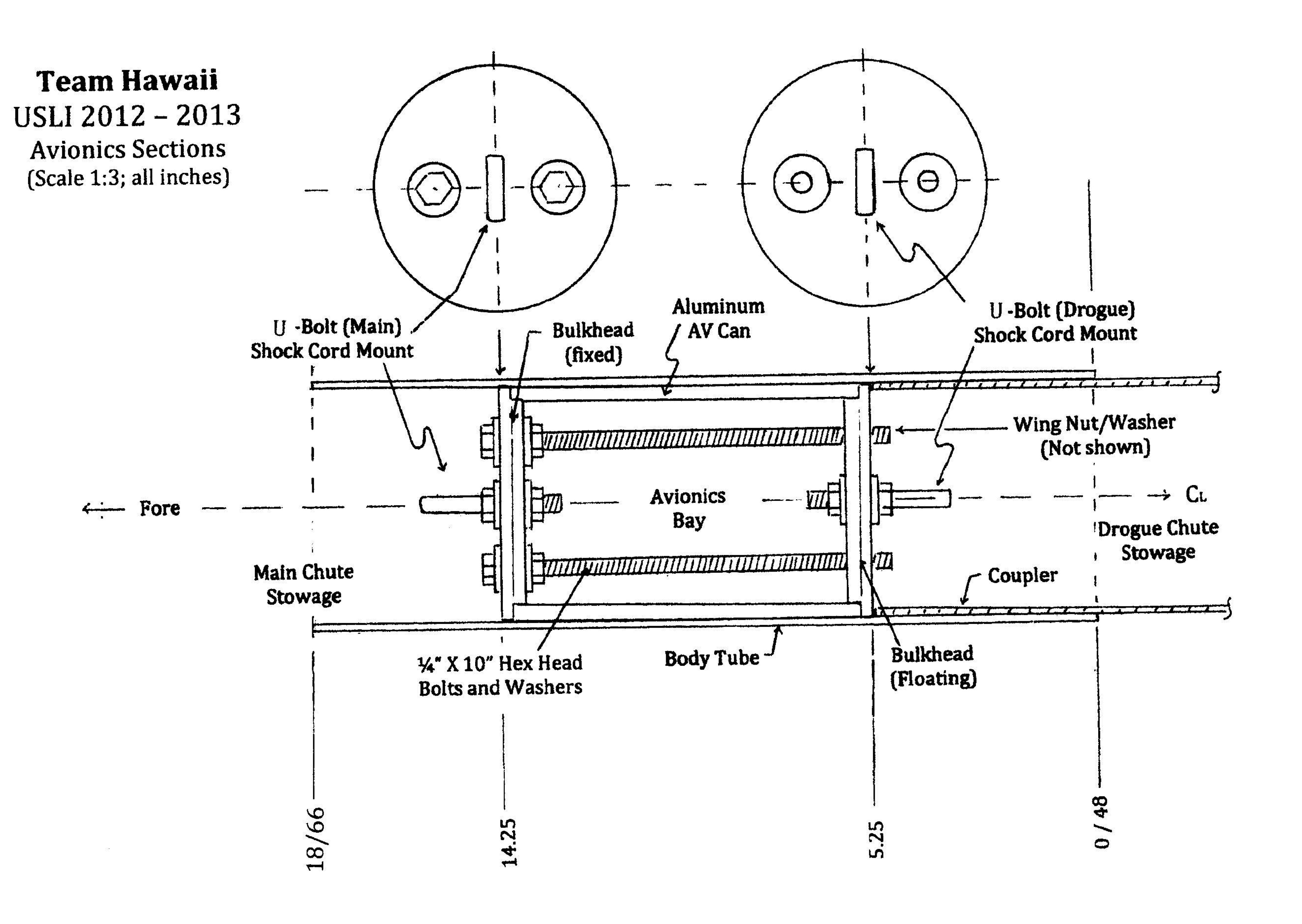 9
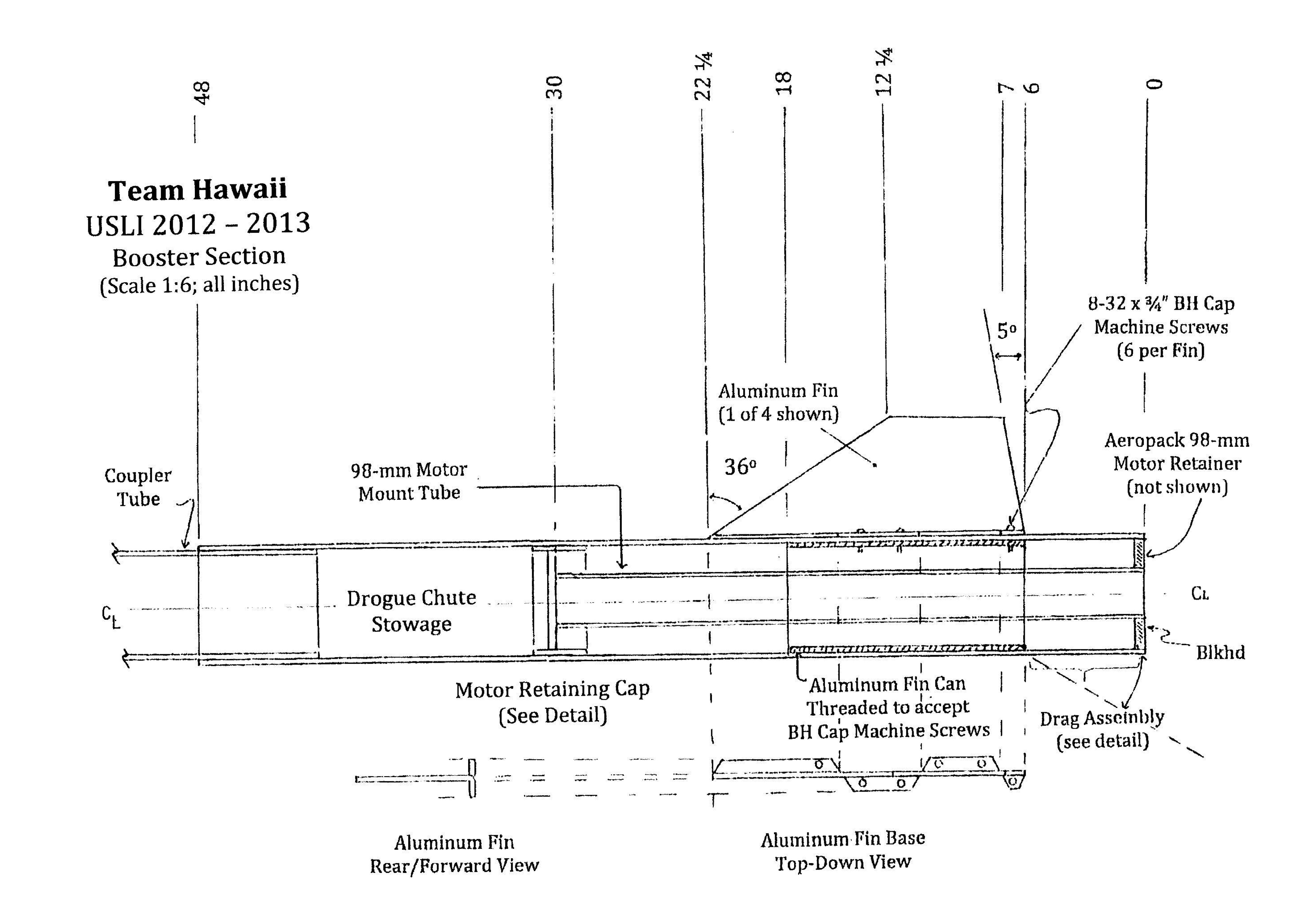 10
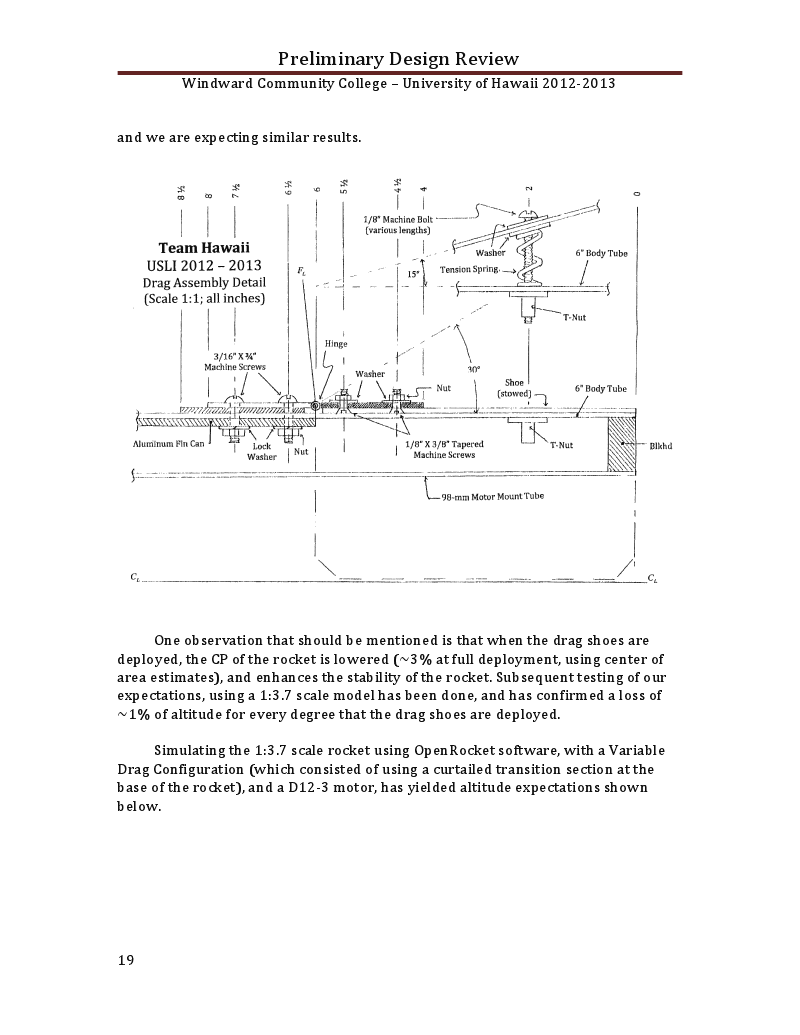 11
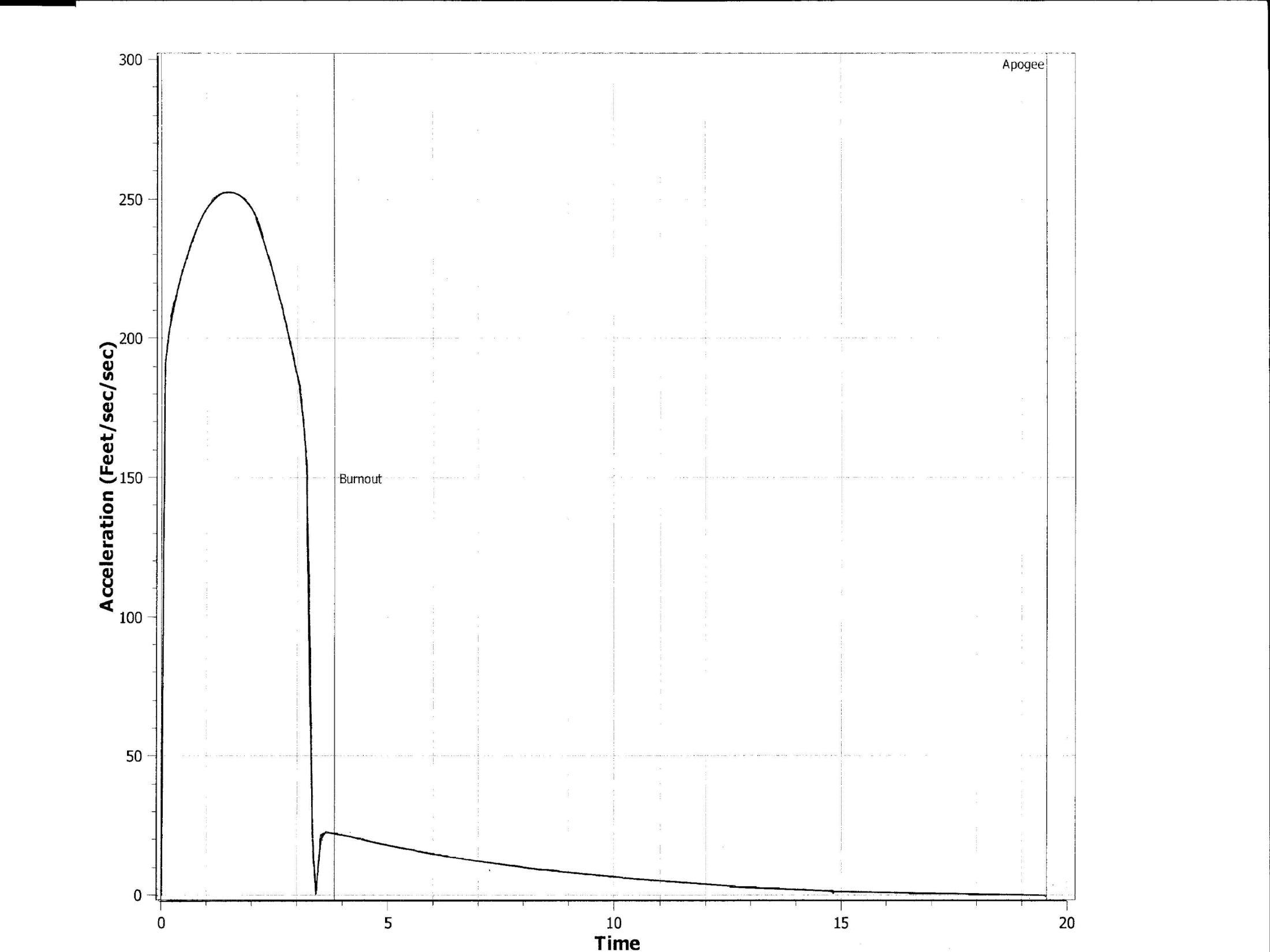 12
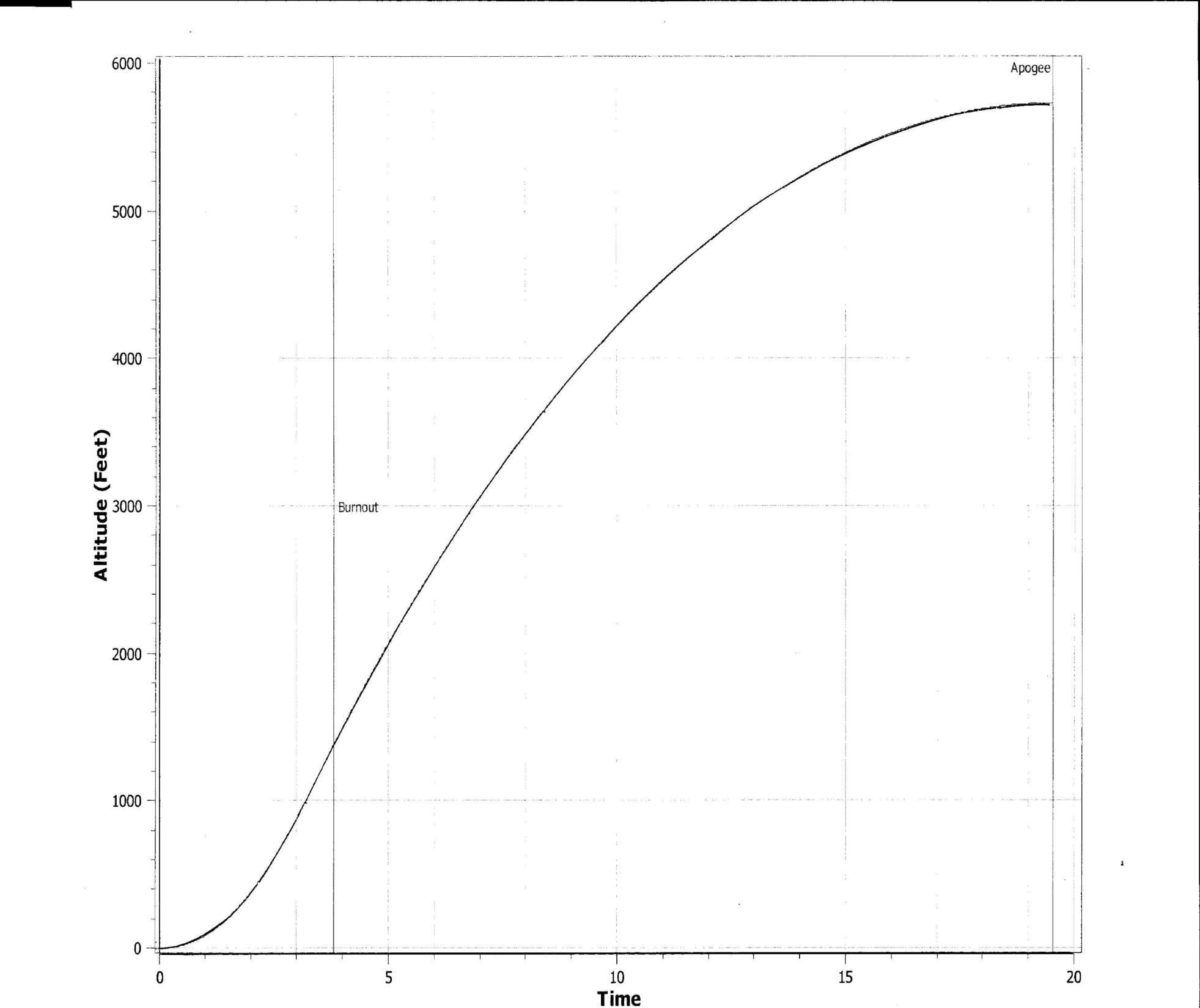 13
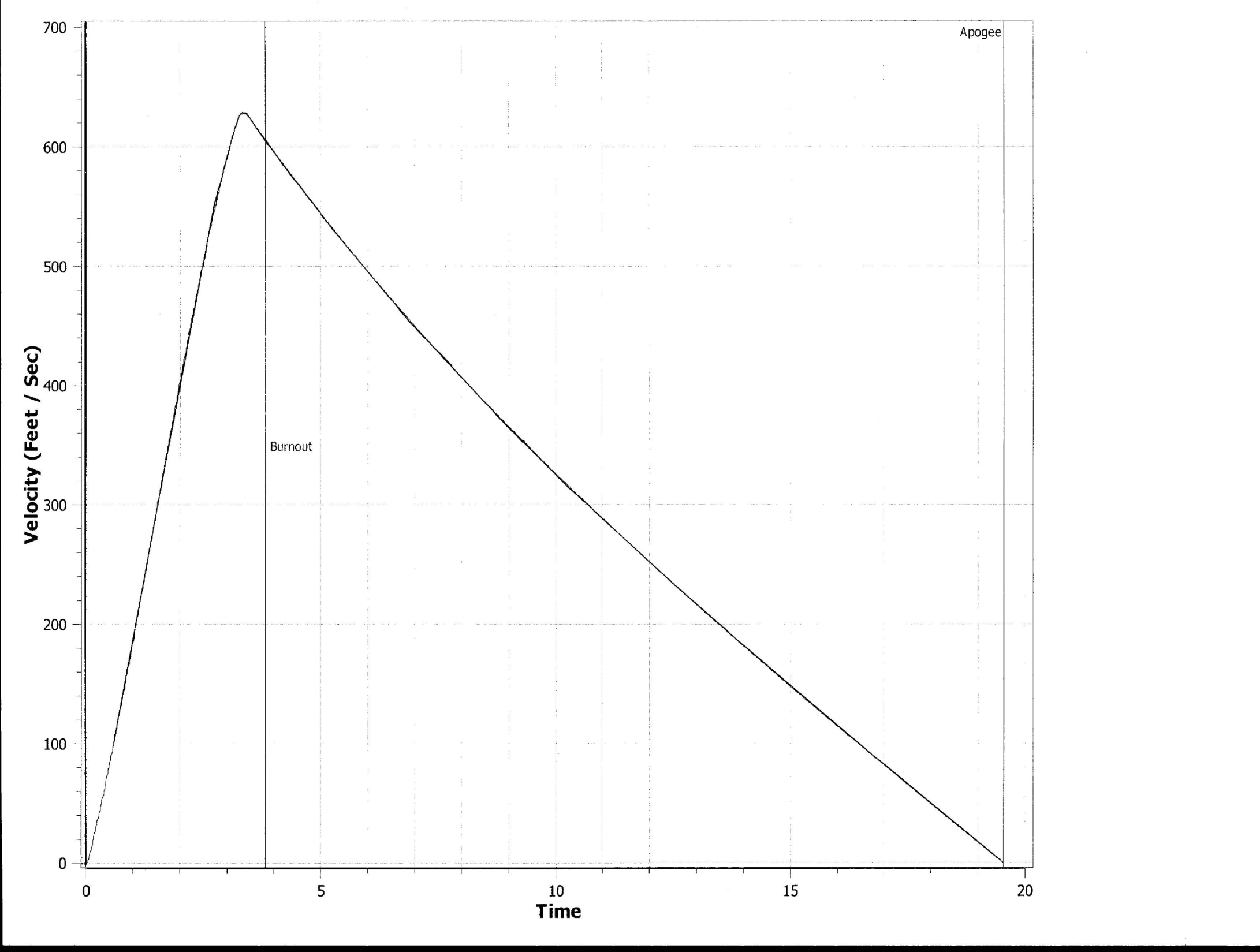 14
Motor Selection
AEROTECH L1500T
Total Impulse:		5120 Ns
Casing: 			98/7680
Average Thrust: 		1537 N
Peak Thrust: 		2381 N
Burn Time: 			~3.0 sec
Thrust to weight:    		~7.4
15
Flight Characteristics
GPS Flight in nose cone 
Variable Drag Configuration (VDC) 
Four-fin design
Avionics

Dual-Deployment
Featherweight Raven-2   
Perfect Flight MAWD
16
Rocket Stability
Center of Pressure: 98.73 in.
Center of Gravity: 81.7 in.
Stability: 2.84
Rail Exit Velocity
-Rocket hits minimum safe speed (44 ft/s) at 68 in. 	during boost phase (before leaving rail).
17
Variable Drag Configuration
Drag force is linear to ~30 degrees

Approximate altitude loss ~1.2%/degree

30 degree deployment yields ~36% loss

Must yield max altitude below 7180 ft. and above 5280 ft.
18
Descent: Parachutes
Drogue Chute
42 in. diameter
Deployed at apogee
Descent at 70ft/s
Main Chute
144 in. diameter
Deployed at 2500 ft.
Descent at 21 ft/s
*Chutes will be connected by 2-ton, 20ft. shock cords
Descent: Kinetic Energy Calculations
Initial Descent Stage 
KE = 3610 ft-lb
Final Descent Stage
Descending in three sections
KEA V= 61.6 ft-lb
KEBooster = 74.6 ft-lb
KENC/SMD = 53.5 ft-lb
Wilfred
Arduino Nano
Magnetometer (3-axis)
Operational Amp 
Micro-SD storage
Accelerometer (3-axis)
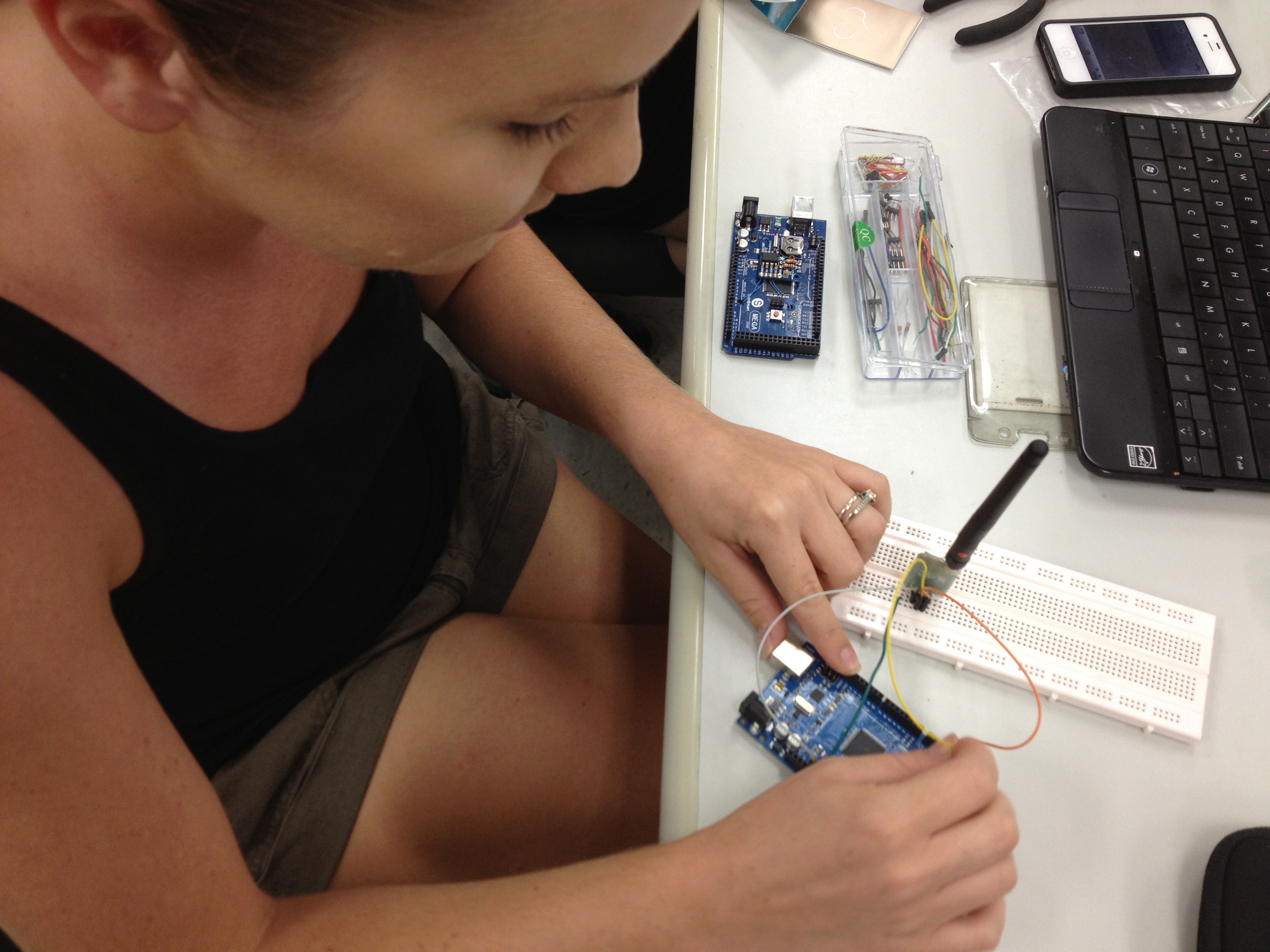 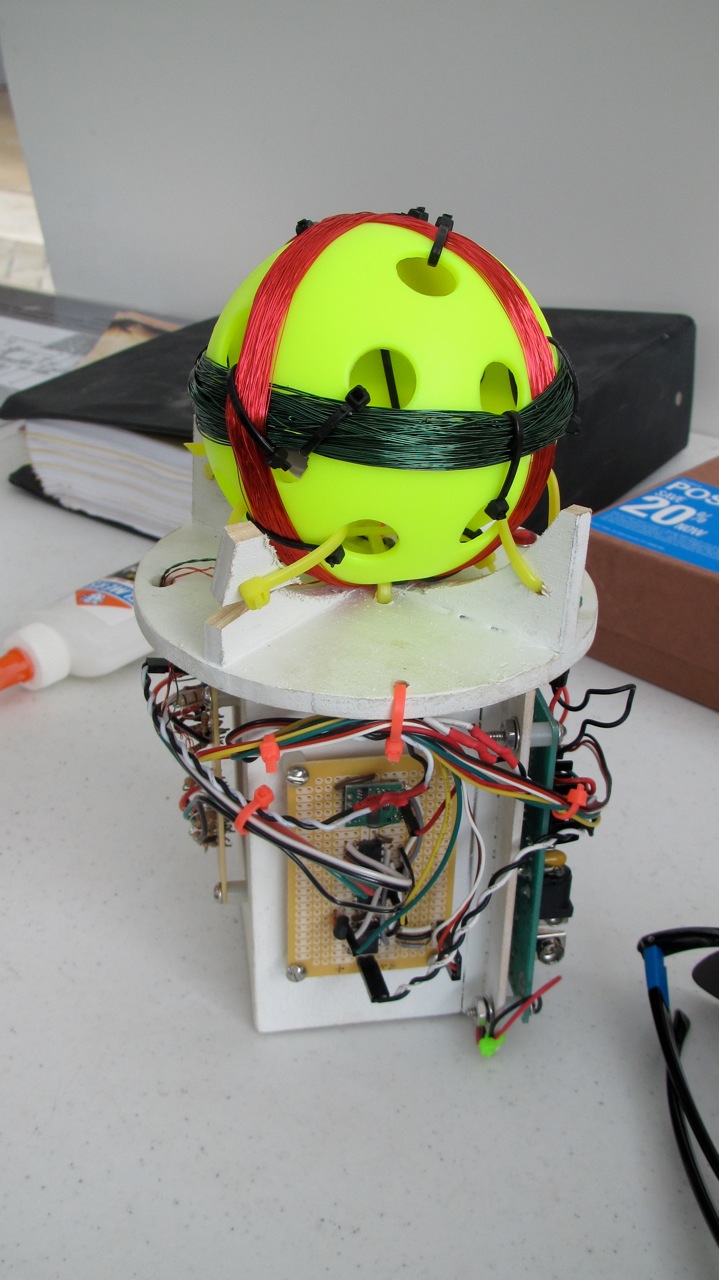 22
Wilfred
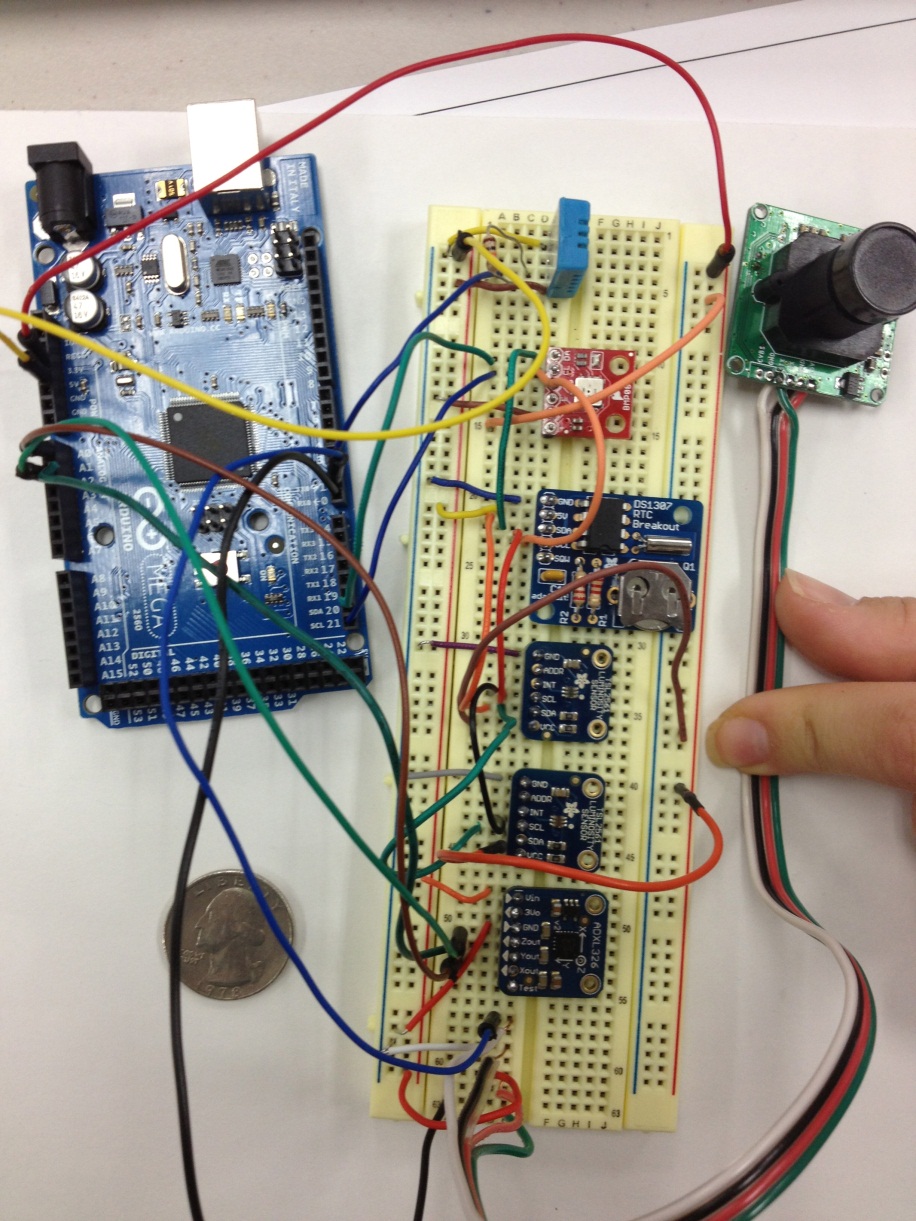 Arduino Mega 2560
Xbee-Pro
BMP085 – Temperature, Pressure, 
	          Altitude
DHT11 – Humidity 
TSL2561 – Light Sensor
TTL Serial JPEG – Camera  
Real time clock
23
Timeline
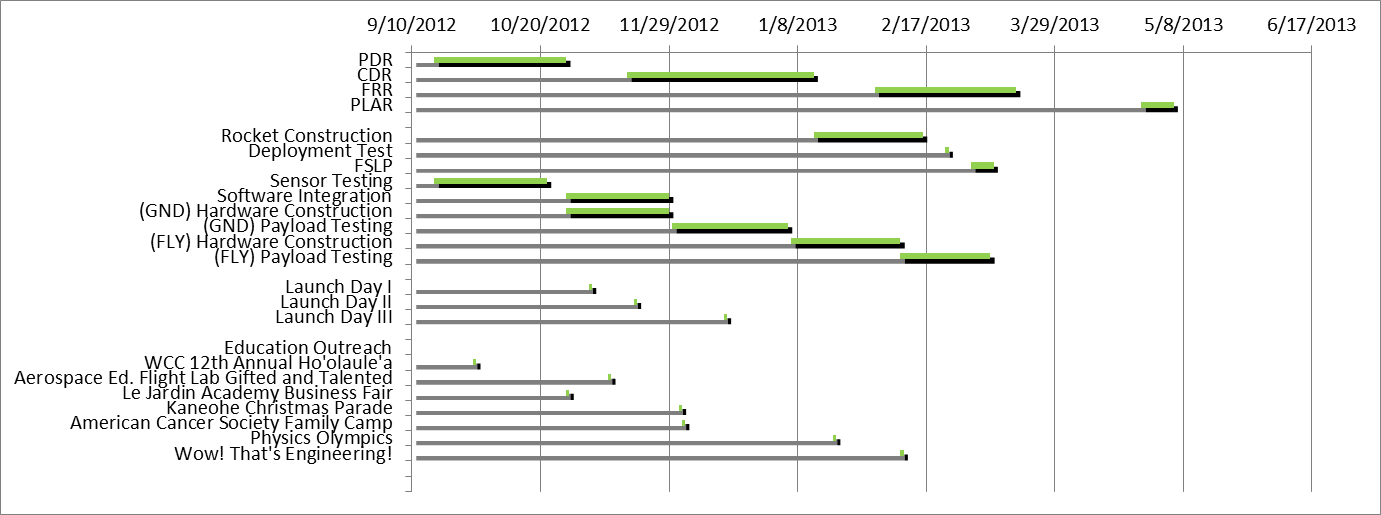 24
Important Dates
Rocket
Jan. 27 & Feb. 16- Subscale Testing
Feb. 23- Ejection Charge Test
Mar. 10- Full Scale Low Power
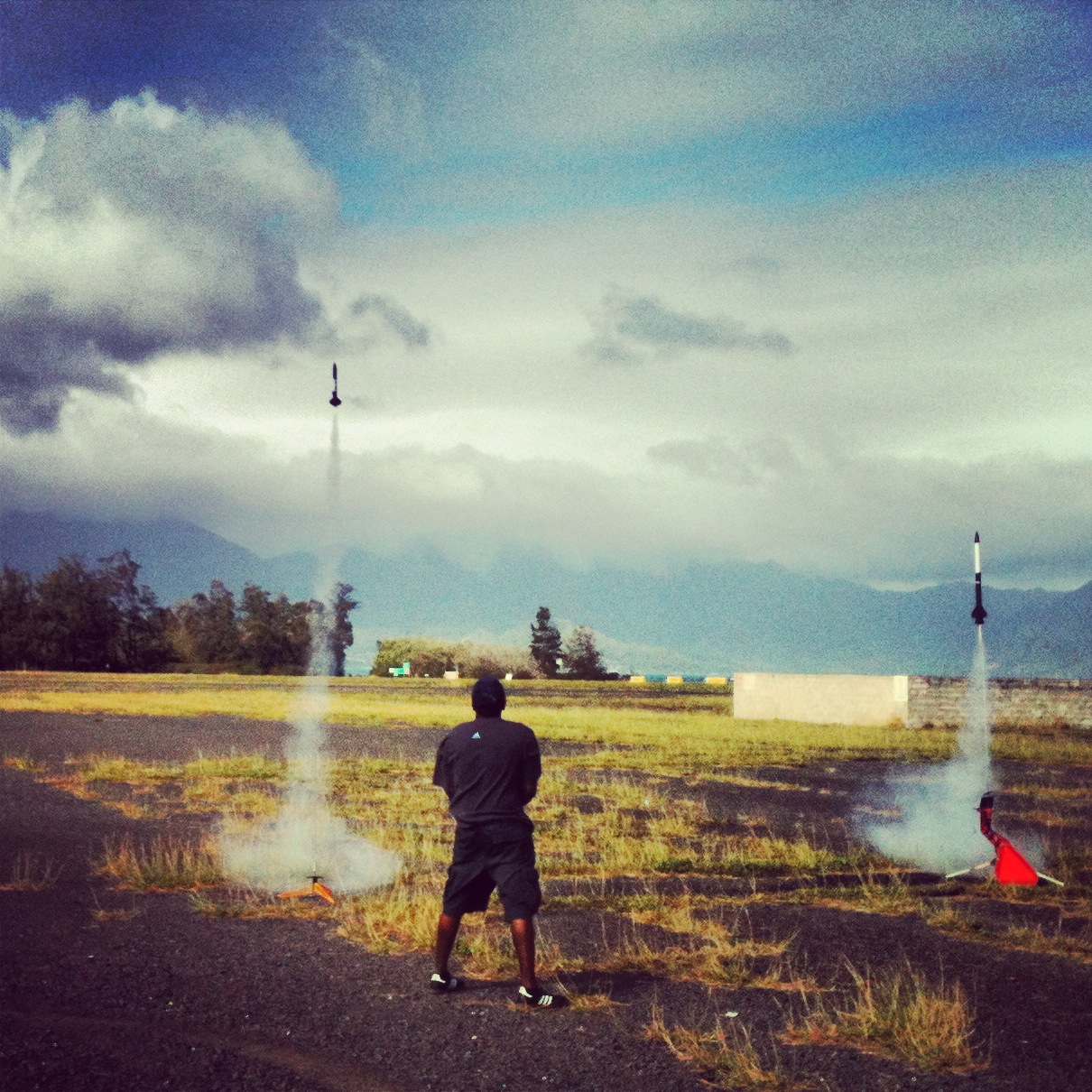 25
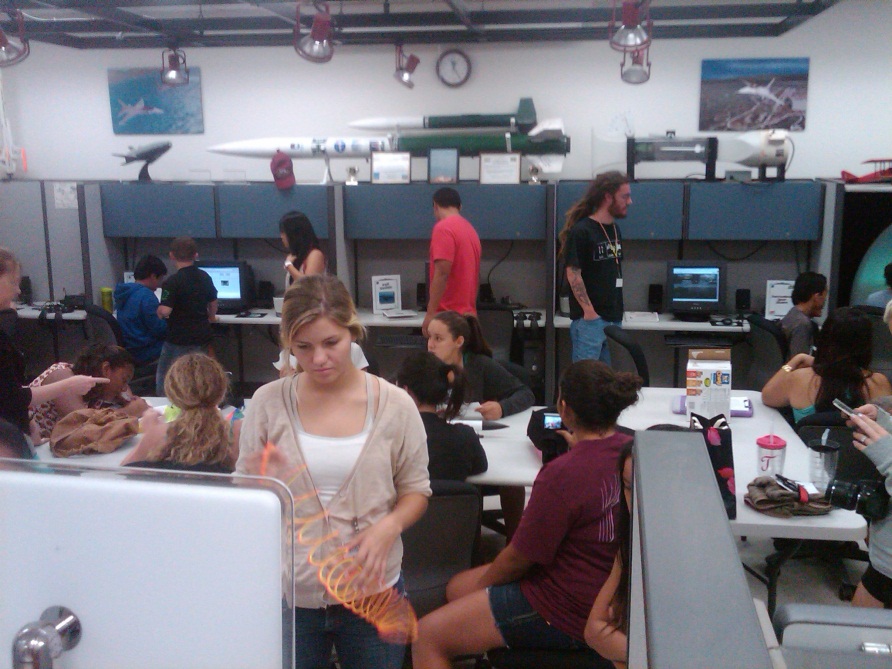 Important Dates
Education Outreach
Sept. 29- WCC 12th Annual Ho’olaule’a
Oct. 28- Le Jardin Academy Business Fair
Nov. 10- Aerospace Flight Lab Gifted & Talented
Dec. 2- Kaneohe Christmas Parade
Dec. 3- American Cancer Society Family Camp
Jan. 19- Physics Olympics
Feb. 9- Wow! That’s Engineering!
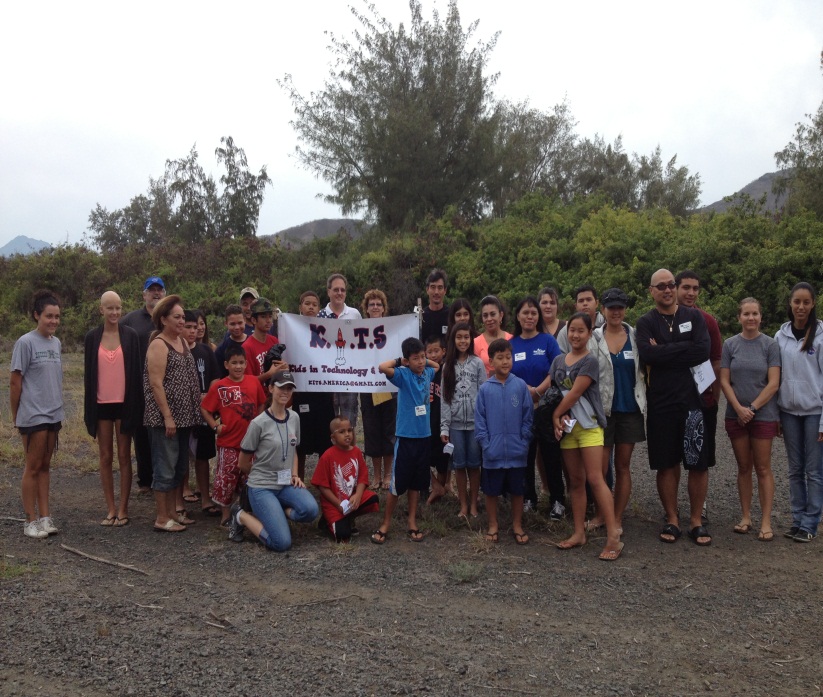 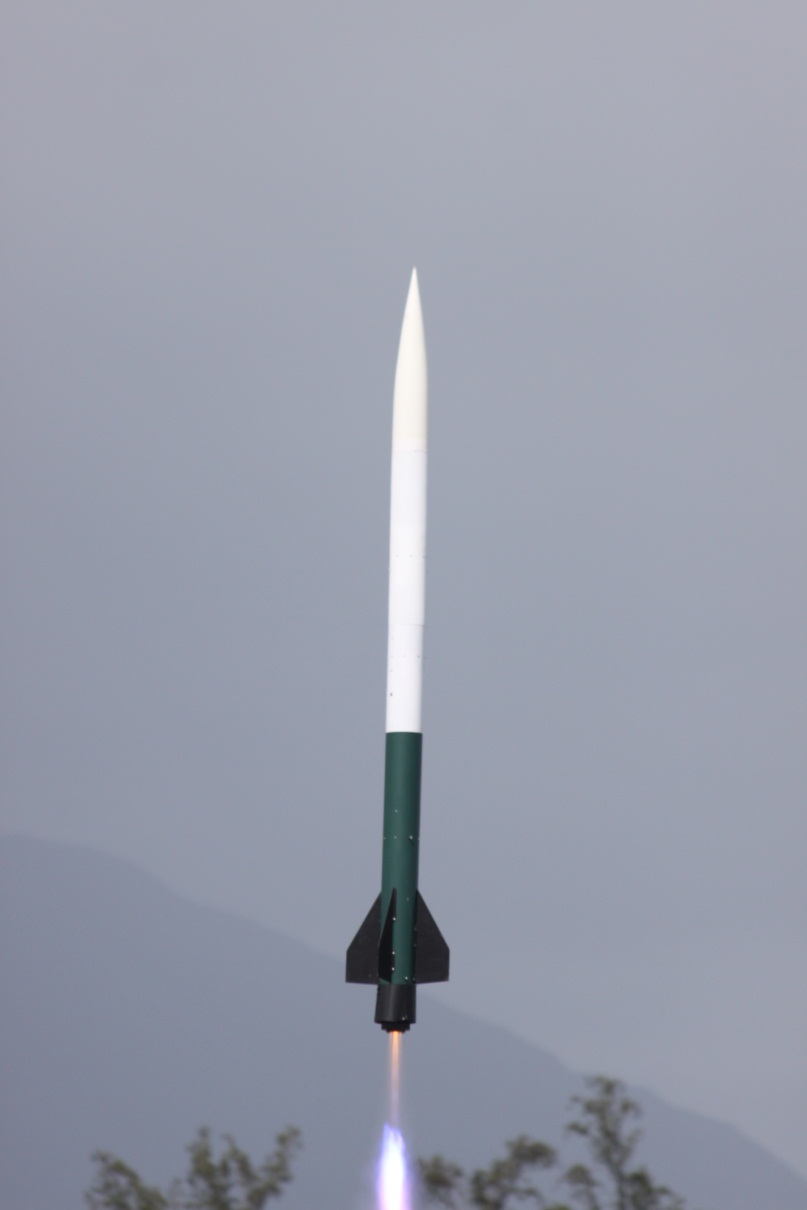 Acknowledgements:

Hawai’i Space Grant Consortium
Indigenous Knowledge in Engineering
Dr. Joe Ciotti
Dr. Jacob Hudson
Jim and Becky Green
Joleen Iwaniec
27